GGQ TQIP Level III Benchmark Report
Kelli Vaughn RN, MSN, CEN
John D. Archbold Memorial Hospital
TQIP Benchmark Report Differences
TQIP Collaborative report excludes Level 3’s
Inclusion Criteria





Risk adjusted modeling
Includes v/s, specific diagnoses, varied interactions for Level 3’s
TQIP Benchmark Report Differences
Cohort differences 
Mortality and Major Hospital events 

     Level 1 & Level 2			    Level 3
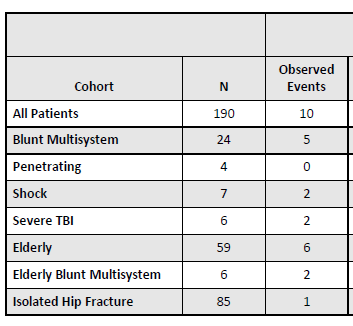 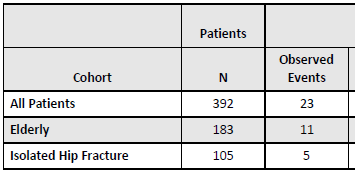 TQIP Benchmark Report Differences
Processes of Care Measures
Cohorts for Hospital Events and Pre-existing Conditions
          Level 1 & Level 2                                          Level 3
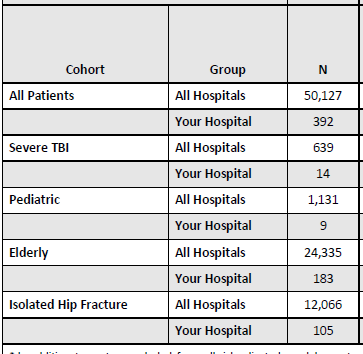 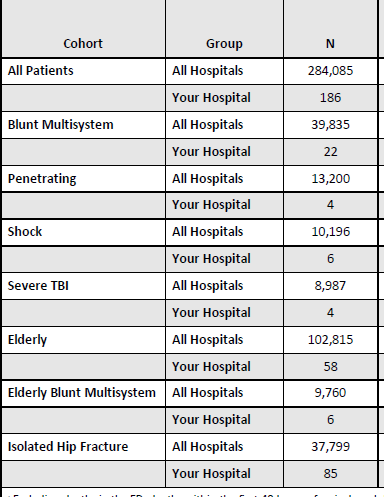 TQIP Benchmark Report Differences
Processes of Care Tables
Level 1 and Level 2 
Spleen procedures 
Pharmacologic VTE Prophylaxis 
Trach management for TBI 
Hemorrhagic Shock
Transfusion volume
Withdrawal of care
Time to death 
Level 3 
Time to Transfer
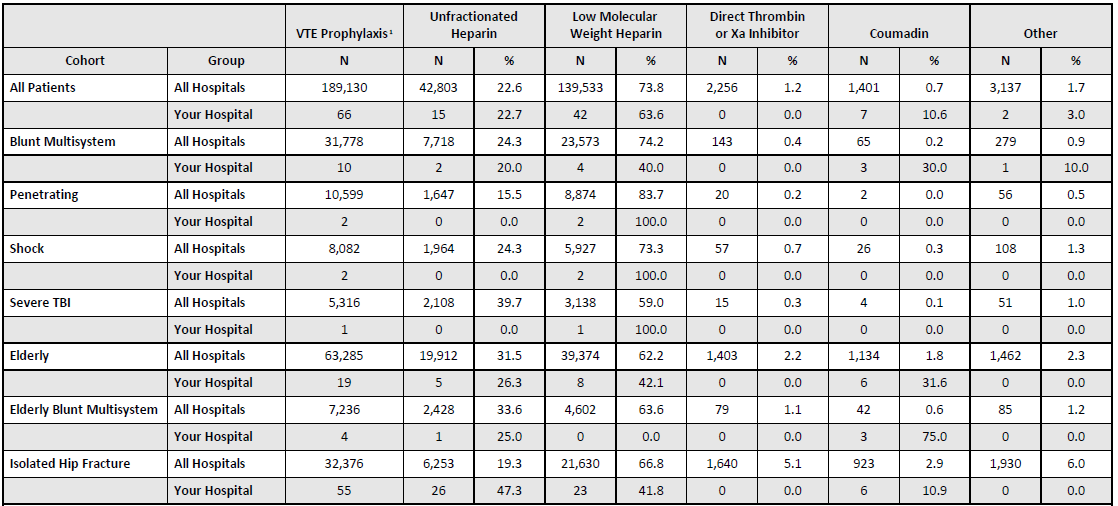 TQIP Benchmark Report Differences
In summary
No state comparison
Different inclusion criteria
Decreased number of cohorts
Less Performance measures
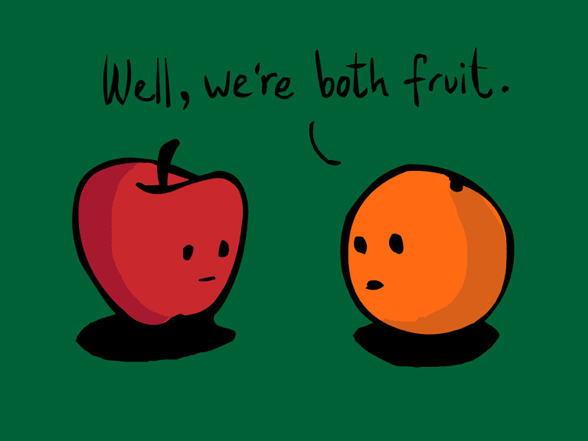